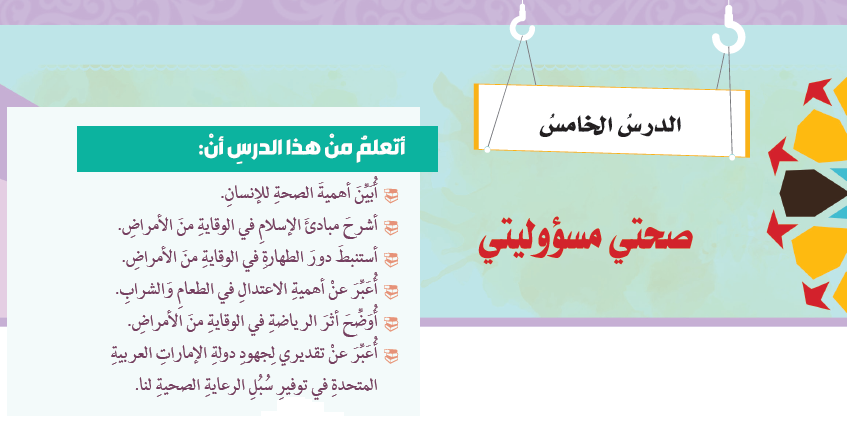 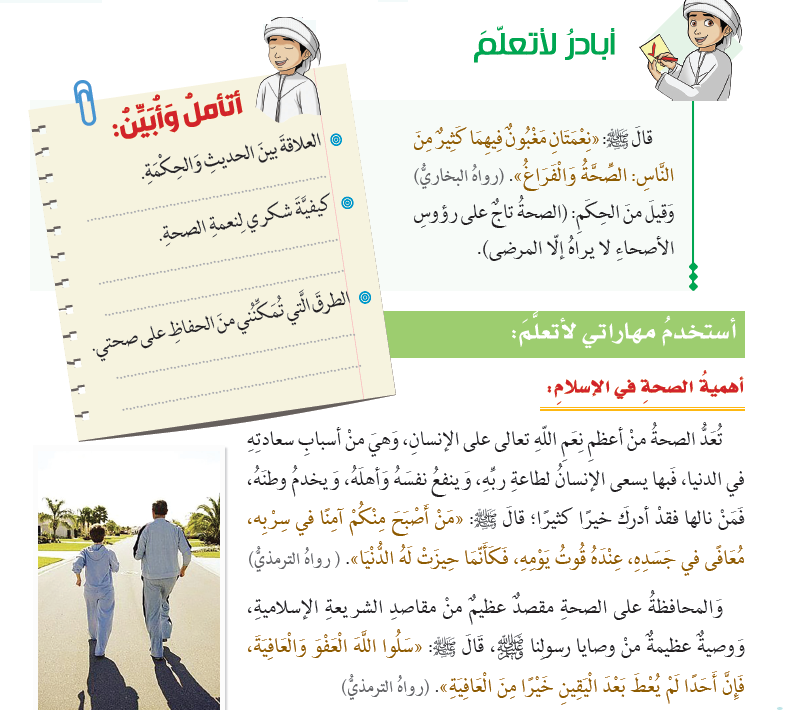 كلاهما يوضح بأن نعمة الصحة من الله لا يشعر بها إلا من يفقدها
العناية بالصحة والوقاية من الأمراض
المحافظة على النظافة وممارسة الرياضة والاعتدال في الطعام والشراب
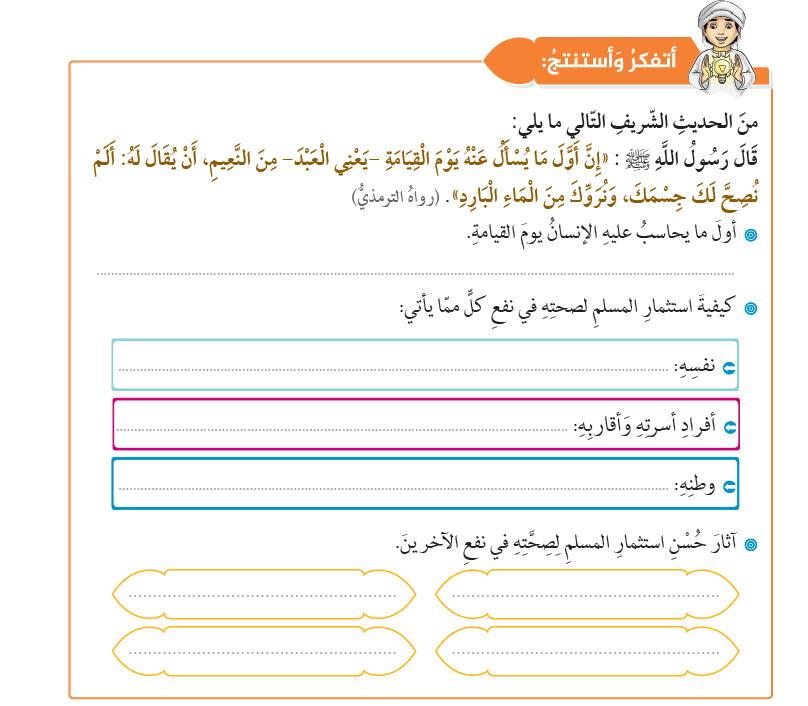 صحة الجسم
أداء العبادات بالتمام والكمال والاستمرار بالعناية والنظافة
الاهتمام أسرته ومساعدة الآخرين
الدفاع عن وطنه بكل طاقاته وإمكانياته
ينال رضا الله تعالى
الأجر والثواب
تطور المجتمع وتماسكه
تقوية العلاقات الاجتماعية
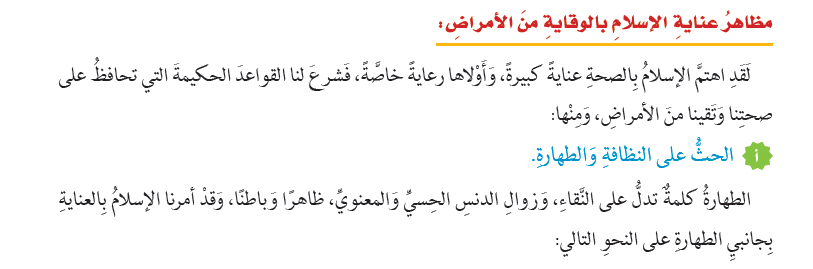 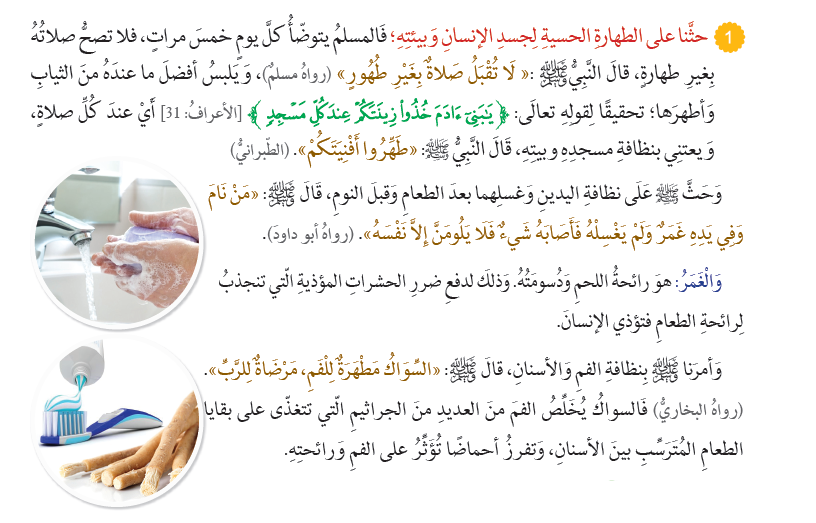 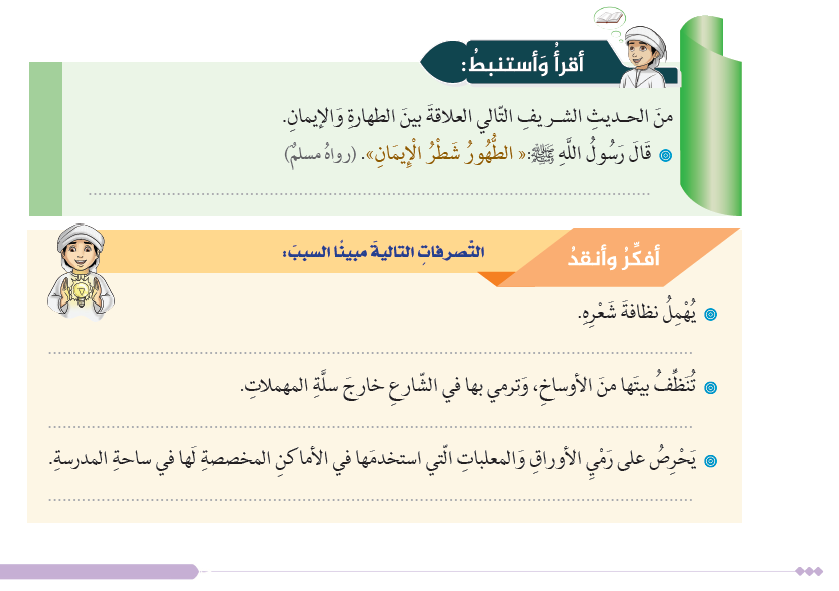 الطهارة جزء رئيسي وهام من دين الإسلام
تصرف غير صحيح وقد يضر بصحته وديننا يدعو للنظافة
تصرف غير صحيح ويضر بالبيئة وبصحة الآخرين
تصرف صحيح يحافظ على نظافة البيئة ويقي الناس من الأمراض
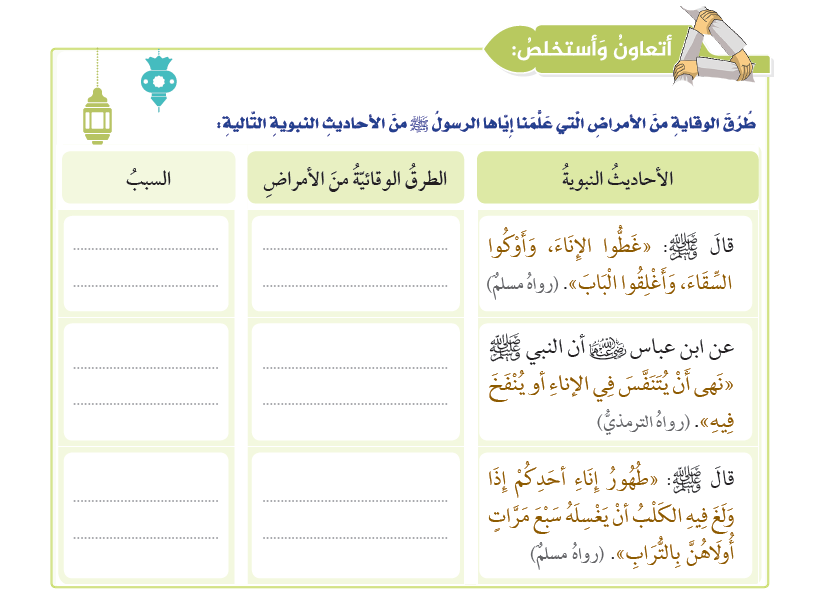 لحماية الإنسان من الجراثيم ومنع دخول الحيوانات
تغطية الإناء وقلبه وإغلاق الباب
لمنع دخول الجراثيم من دخول جسم الإنسان
عدم النفخ في  الإناء   ( الكوب مثلاً  )
لأنّ لُعاب الكلب قد يضر بصحة الفرد
تطهير الإناء الذي ولغ فيه الكلب سبع مرات إحداهن بالتراب
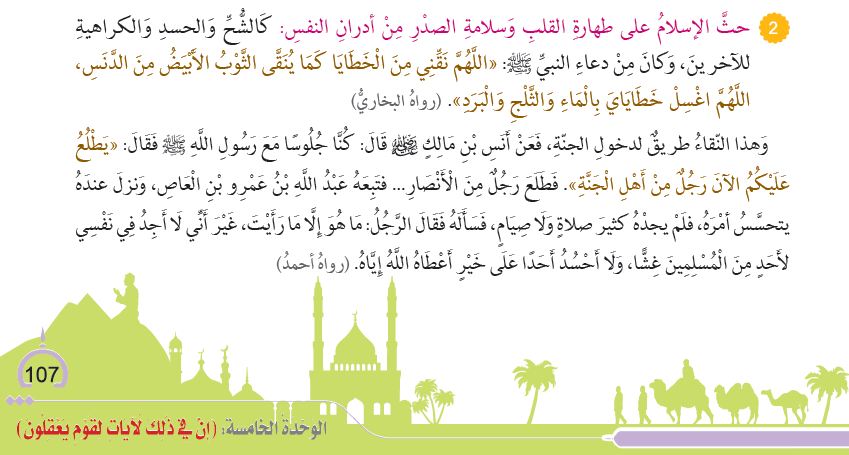 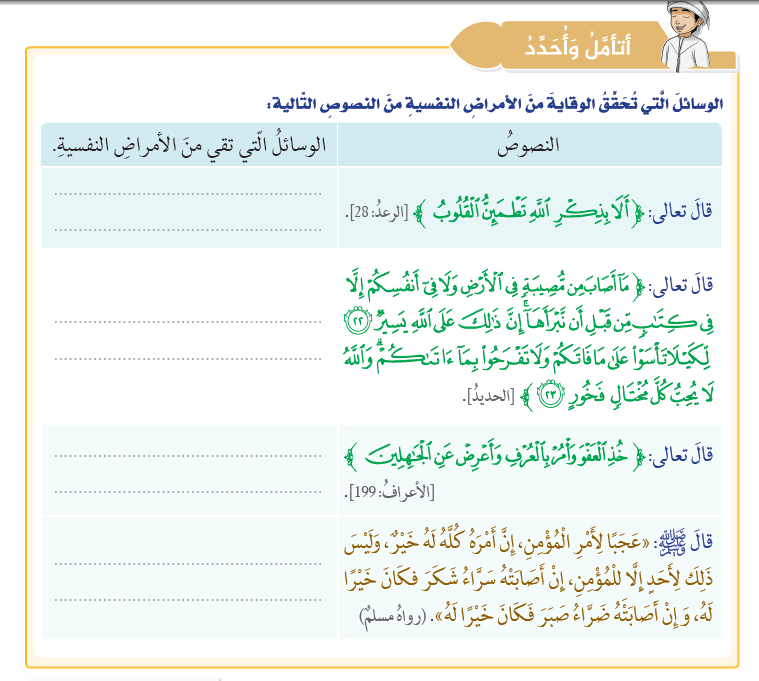 ذكر الله تعالى بالدعاء وقراءة القرآن
الأمل وعدم اليأس والإيمان بقضاء الله تعالى وقدره
التسامح والعفو و مقابلة الإساءة بالإحسان
الصبر عند الشدائد وشُكر النِّعم وأصحاب الفضل والجود علينا
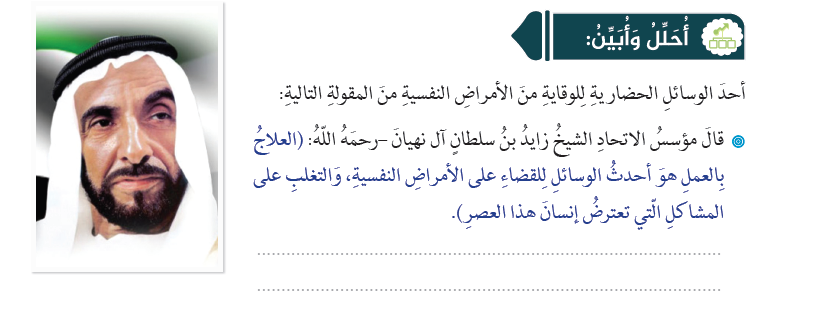 العمل النافع للنفس ولخدمة الآخرين والوطن
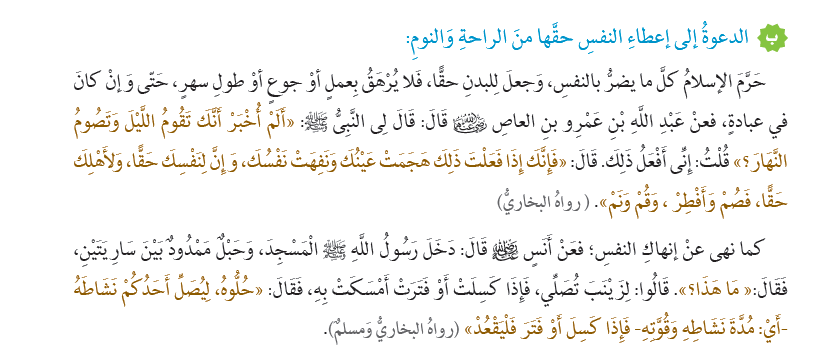 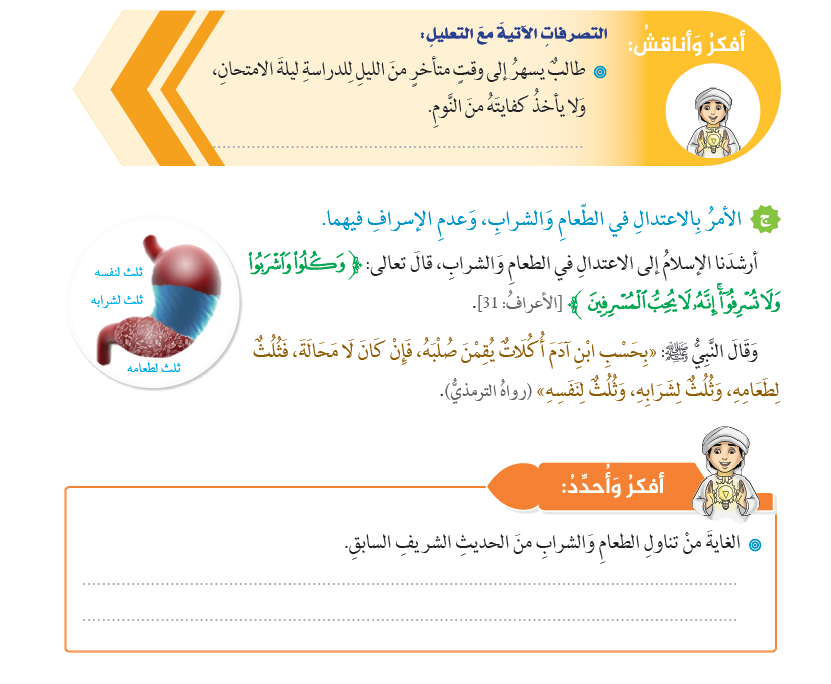 خطأ يضر بتفكيره وتركيزه في الامتحان
للمحافظة على صحة الإنسان ووقايته من الأمراض
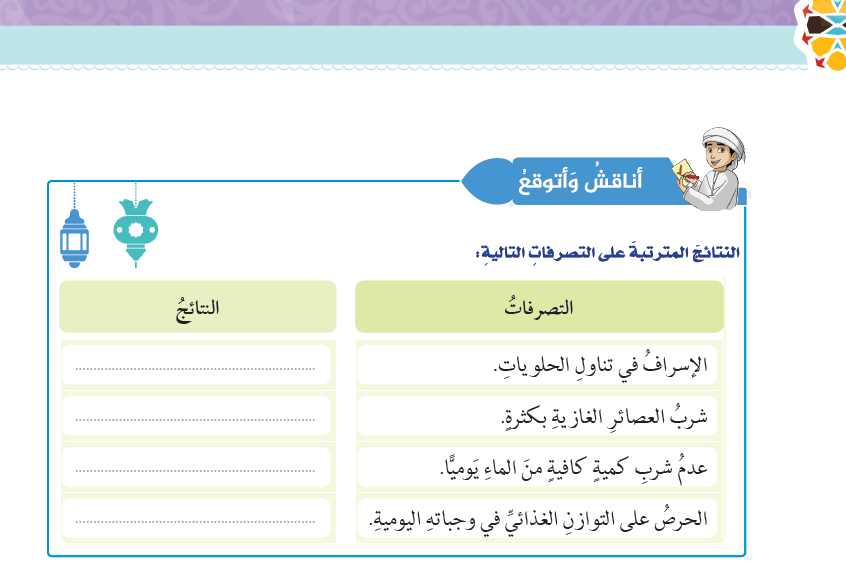 تسوس الأسنان وسبب للسمنة ومضر السكري
ترقق العظام والسمنة وعسر الهضم
يصيب الإنسان الجفاف وعسر الهضم
يوفّر للإنسان الطاقة اللازمة بدون ضرر
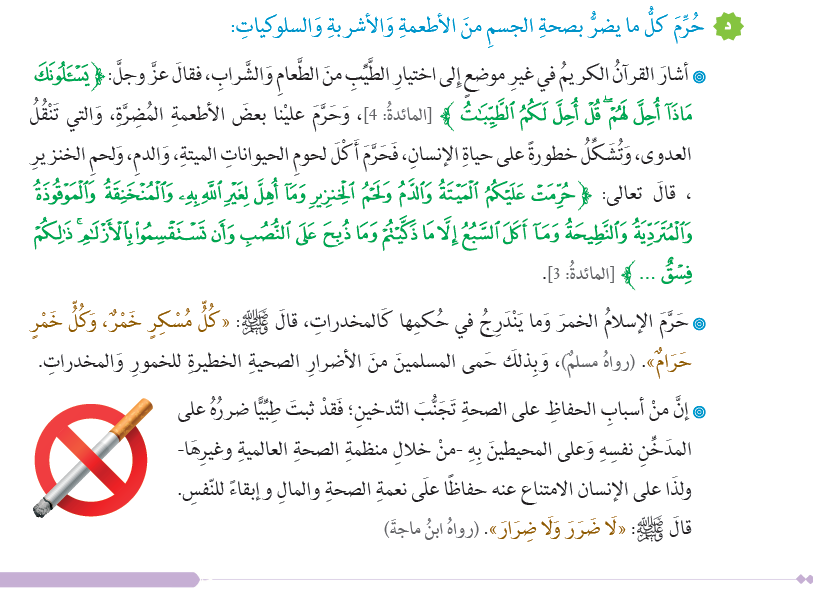 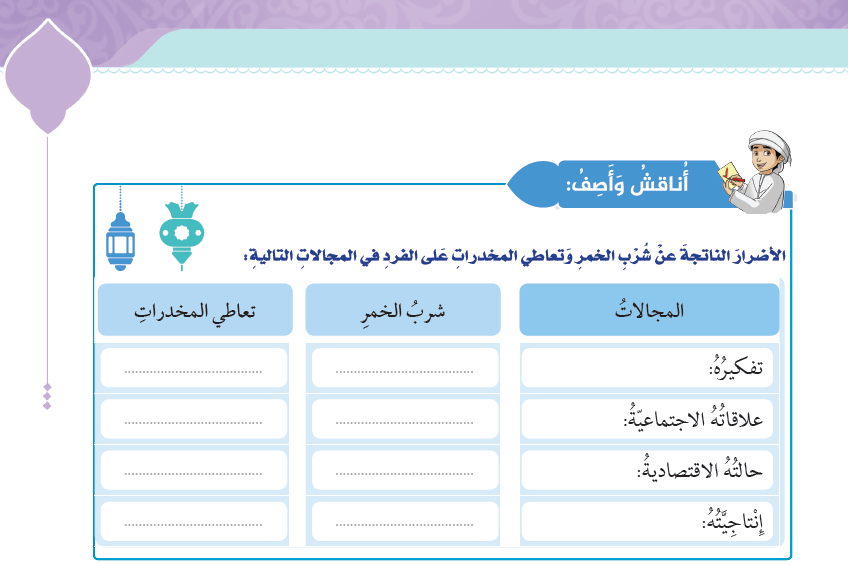 يتلف عقله ويدمر تفكيره
يفقد الإنسان العقل والتركيز
تكون علاقته بأهله       وأسرته سيئة
ينفر منه الناس إذا أساء لهم
قد يصل به إلى الإفلاس
يضر بحالته الاقتصادية
يصبح مشلولاً عن العمل
إنتاجيته تقل وقت السُكر
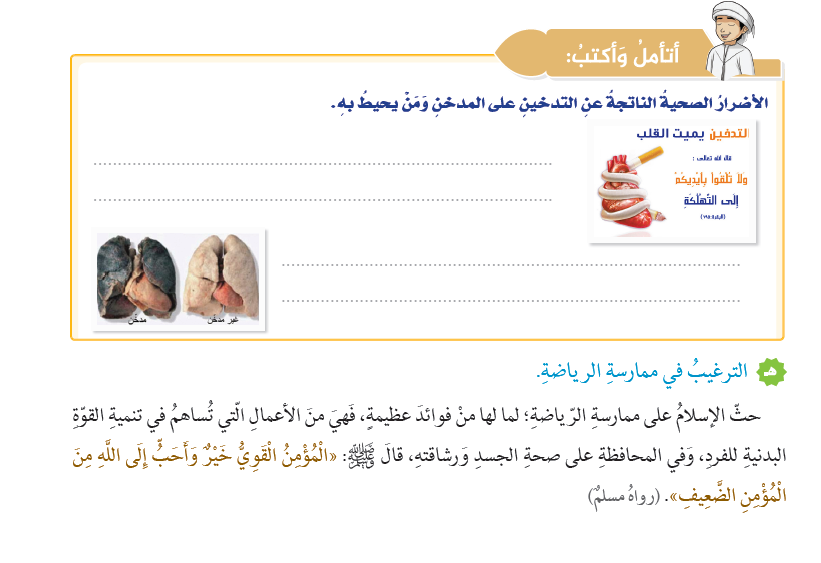 تضر بصحة الإنسان وتتلف الرئة وتضر بالقلب ومضيعة للمال كما أنها تضر وتؤذي من حوله بضيق التنفس والرائحة
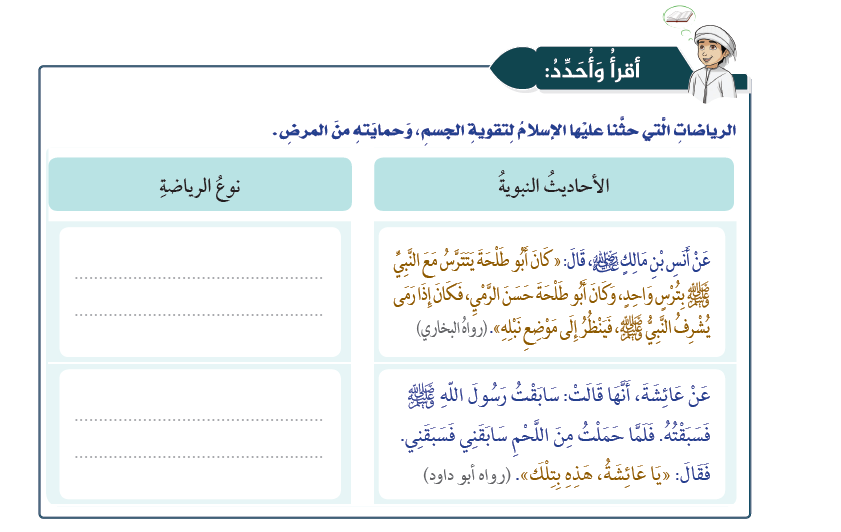 الرماية
السباق في الجري
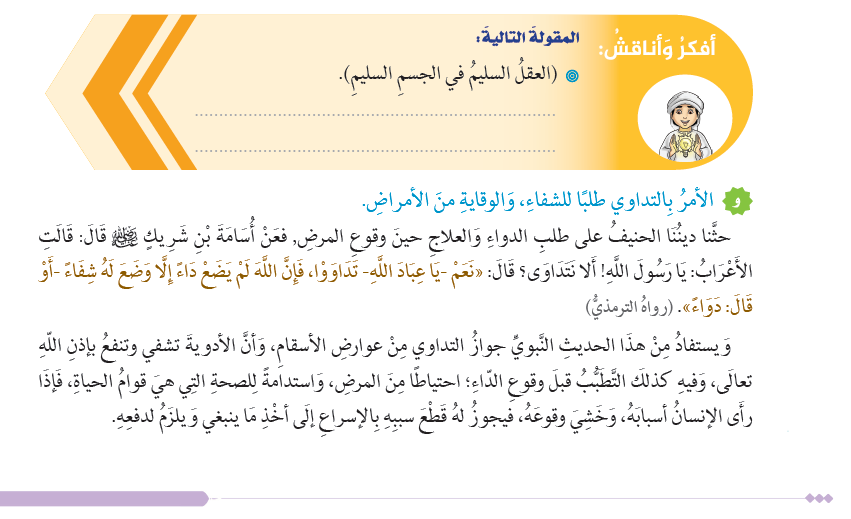 سلامة الجسم سلامة لسائر الأعضاء
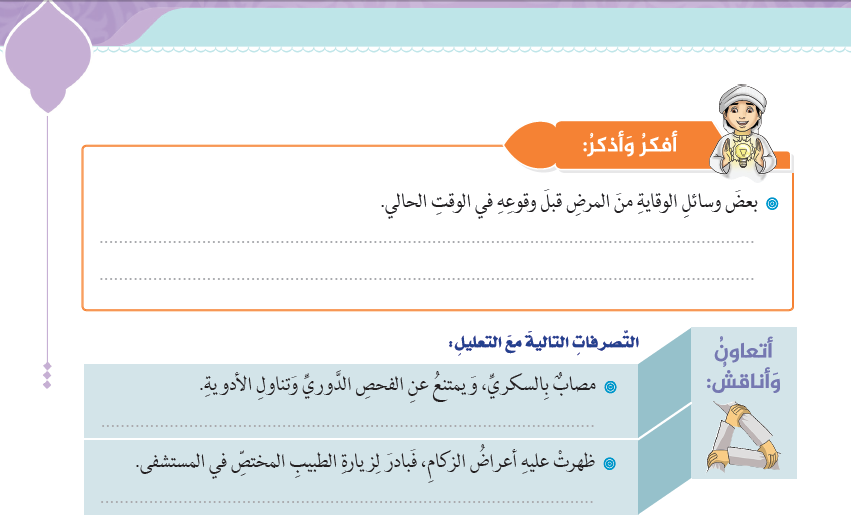 الفحص الدوري والتحاليل المخبرية التطعيم من الأمراض والأوبئة
تصرف غير صحيح لأنه يضر بالصحة وإلى تفاقم المرض
تصرف صحيح وقاية لجسمه من المرض وأضراره
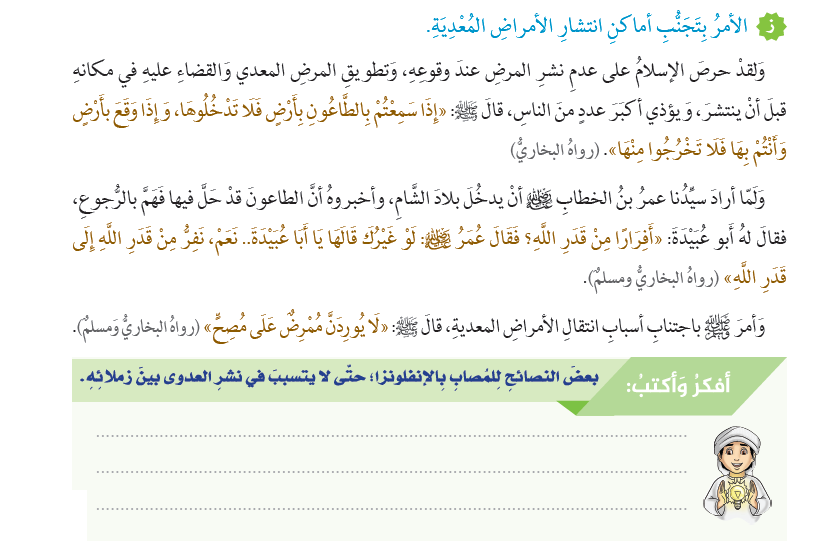 الابتعاد عن زملائه وعدم استعمال أدوات الغير حتى لا ينتقل المرض لهم
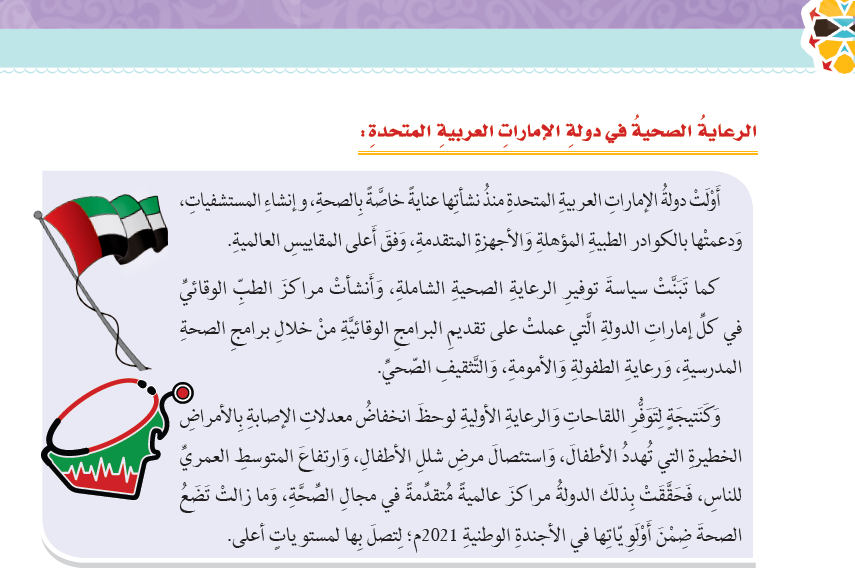 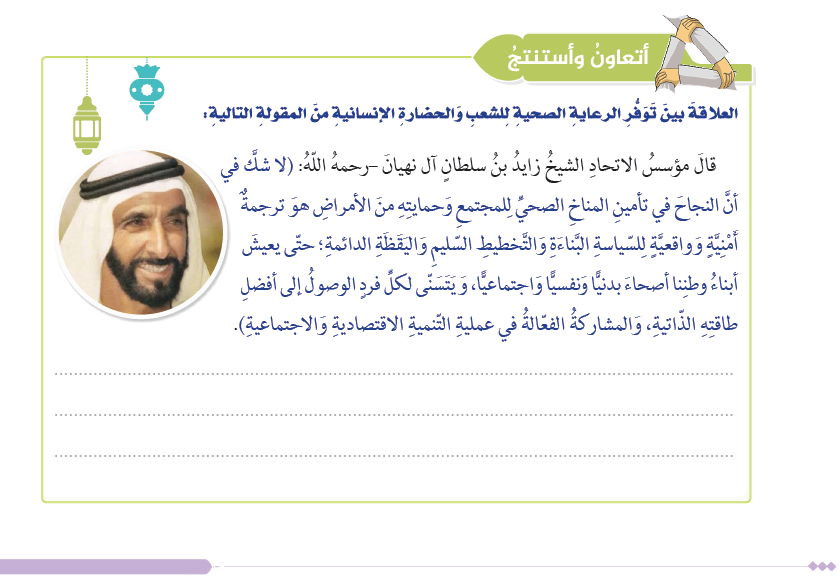 الصحة توفر للإنسان الطاقة التي تمكنه من المشاركة الفاعلة في عملية التنمية الاقتصادية والاجتماعية
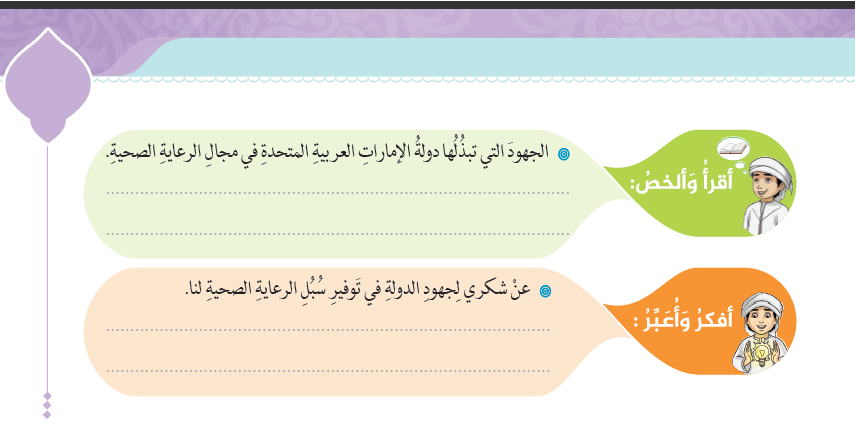 ابراز جهود الدولة لتنمية روح الولاء عند الطلبة وتوجيههم لشكر النعم و نمية قدراتهم
الدعاء للحكام بالصحة وطول العمر والإخلاص لوطني والمحافظة على مرافق بلادي
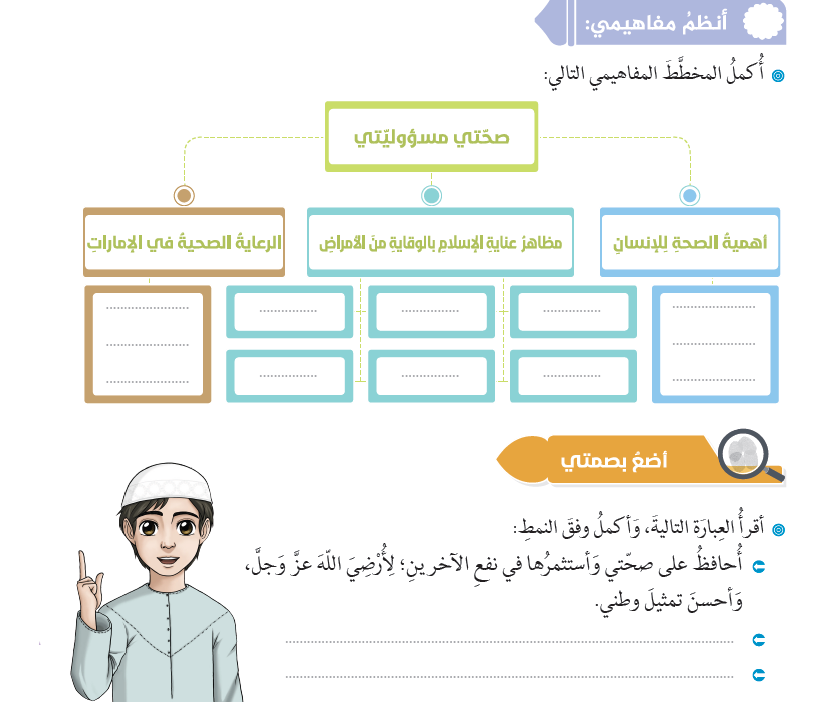 متطورة ومتقدمة
الحمية
العلاج
الوقاية
العقل السليم في الجسم السليم
الطهارة
الحذر
النظافة
العقل السليم في الجسم السليم
درهم وقاية خير من قنطار علاج
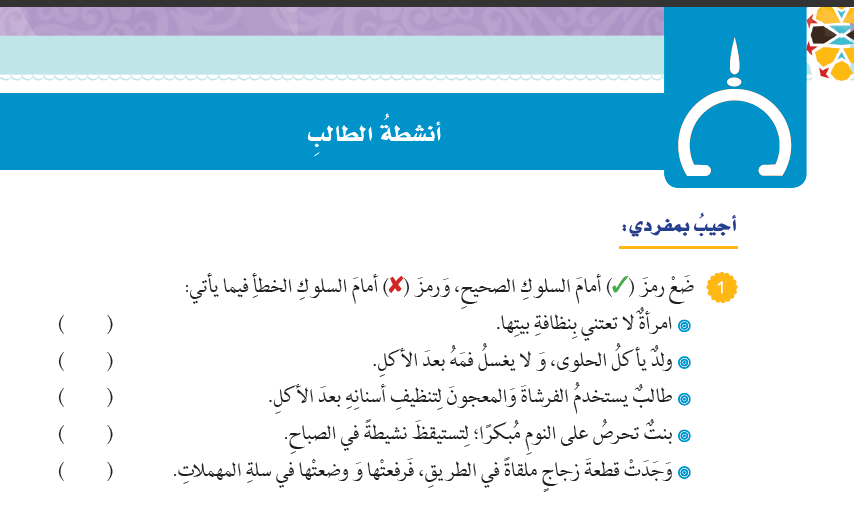 خطأ
خطأ
صح
صح
صح
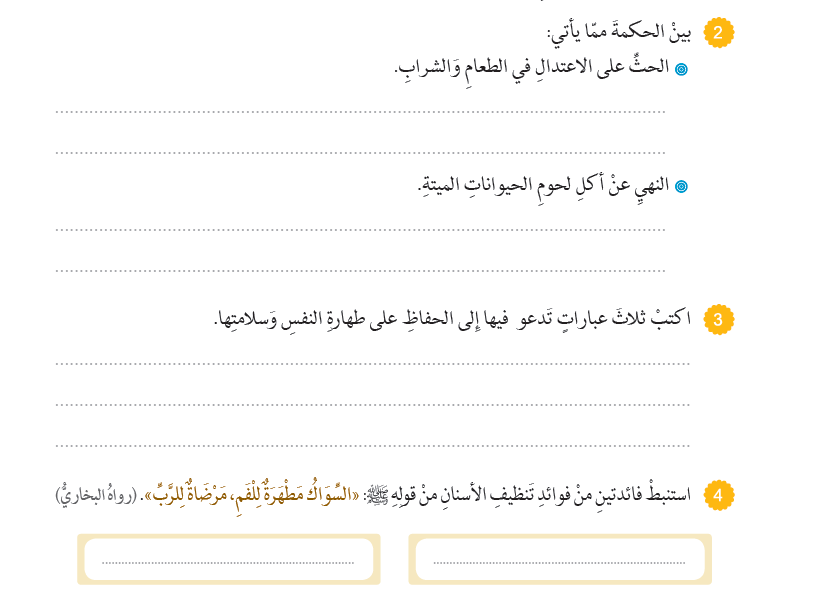 وقاية الجسم من السمنة والأمراض
لأنها تضر بالجسم وينفر الإنسان منها بطبعه
درهم وقاية خير من قنطار علاج
المعدة بيت الداء والحمية رأس كل دواء
العقل السليم في الجسم السليم
مرضاة للرب
مطهرة للفم
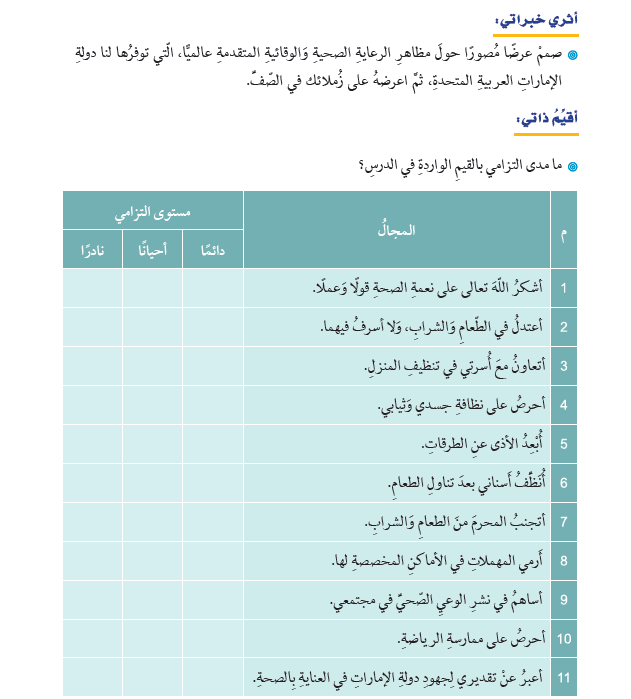